German
Saying what things are [1 / 2]
Capital letters on nouns
Singular definite articles
Frau Johnson
lang
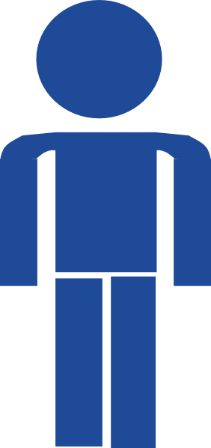 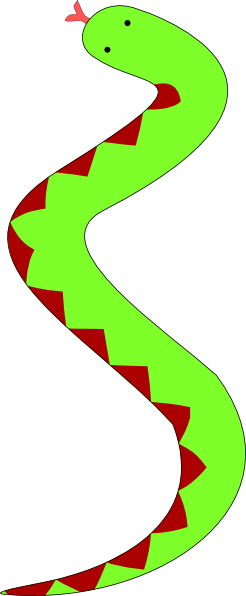 Mann
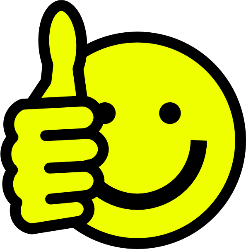 danke
kalt
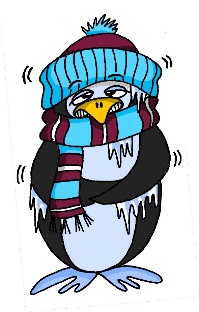 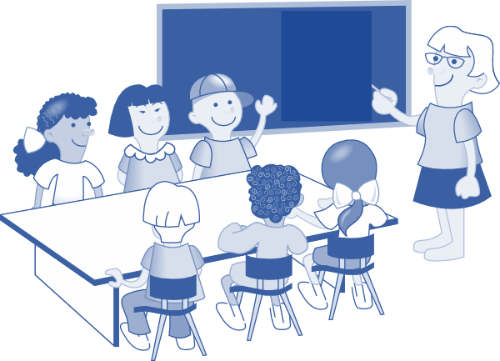 Gast
Klasse
besser
Ende
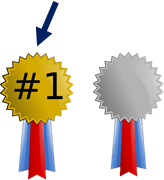 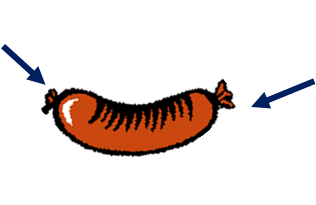 [e]
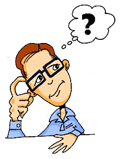 Bett
helfen
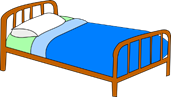 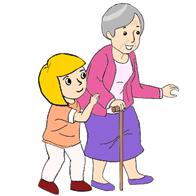 denken
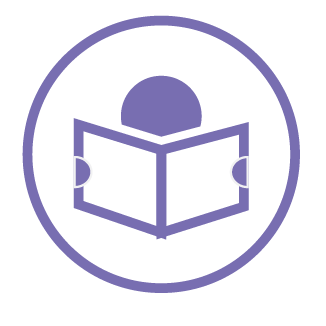 Capital Letters
In German all nouns have capital letters. They keep a capital letter no matter where they are in a sentence.
Der Mann ist kalt.
The man is cold.
Where is the man?
Wo ist der Mann?
Which nouns do this in English?
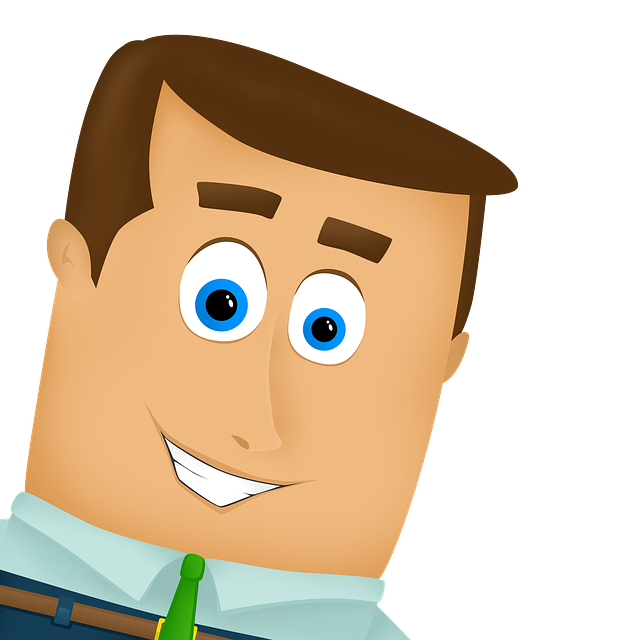 der, die, das
German has 3 words for the:

Masculine							Feminine						Neuter
der	 Tisch							die Flasche					das Fenster

This is a bit tricky because English only has one.

Every noun in German has a gender. You will need to learn these when you learn new vocabulary and practise them when you practise the nouns.
Definite articles in the nominative
Let’s look at our vocabulary for this lesson and which gender the words are.
masculine
feminine
neuter
der Tisch
der Kuli
der Mann
der Tag
die Flasche
die Klasse
die Tafel
das Paar
das Heft
das Fenster
Capital letters and singular definite articles:

In German there are 3 words for  the.
Every noun in German has a gender and a capital letter.
The three different words for the are der, die and das.
They represent masculine, feminine and neuter.